Проблемы и решения Государственной инспекции труда Латвии
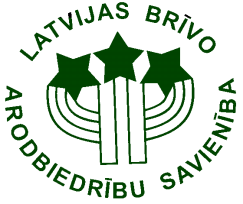 Председатель Союза Свободных профсоюзов Латвии
Эгилс Балдзенс
Приоритеты Государственной инспекции труда Латвии
Уменьшение незарегистрированной занятости с повышенным риском
Уменьшение числа летальных или тяжелых несчастных случаев на рабочем месте
Претворение в жизнь принципа предварительной консультации
Решения
Внедрение единой общенациональной стратегии по уменьшению теневой экономики (в том числе незарегистрированной занятости) в сотрудничестве с самоуправлениями, социальными партнерами (организациями работодателей и профсоюзов) и партнерами по сотрудничеству
Платформа  - Совет по борьбе с теневой экономикой под руководством Президента министров Латвии
Больше внимания: 
совместным проверкам на предприятиях
превентивным, а не карательным мерам
мероприятиям, ориентированным на клиента
Цель – превратить незарегистрированную занятость в зарегистрированную
Основание для совместных проверок – тщательный анализ данных, отмечая «рискованные» компании
Пилот - проект в выбранной отрасли или регионе, высылая предприятиям, которые в процессе анализа данных оказываются подозрительными, письма-предупреждения
После определенного срока - наблюдение за предприятиями в отношении прогресса и улучшений
При необходимости - проверка на предприятии
Увеличить диапазон консультативных услуг, особенно для новых предприятий
Подготовка  национальной кампании - почему работа официально лучше, чем неофициальная работа
Привлечение общественных лидеров и известных людей
Мотивировать и обучать работников инспекции, принимая во внимание пожелания и надобности работников, таким образом уменьшая текучесть кадров
Введение ответственности работодателей в цепи подрядчиков, особенно в случаях государственных закупок
Активная деятельность социальных партнеров в проекте совместных проверок
Кампания, продвигаемая совместно с социальными партнерами, «Почему работа официально лучше, чем неофициальная работа»